Classic Blocks World
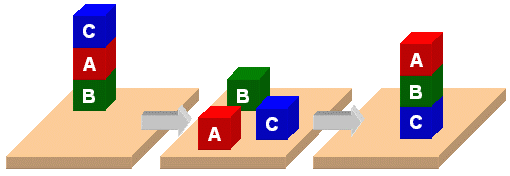 Classic Blocks World
We’ll look at the classic blocks world domain
Starting with
BW: a domain file
Several problem files
We’ll use planning.domains to demonstrate solving the problems
And then show simple extensions to the domain by adding predicates and constants
bw.pddl 1
(define (domain bw)

  (:requirements :strips)

  (:predicates
      (on ?x ?y)         ; object ?x is on ?object ?y
      (on-table ?x)   ; ?x is directly on the table
      (clear ?x)         ; ?x has nothing on it
      (arm-empty)   ; robot isn't holding anything
      (holding ?x))   ; robot is holding ?x

  ;; 4 actions to manipulate objects: pickup, putdown, stack, unstack
  … actions in next four slides …
Allows basic add anddelete effects in actions
List all the predicateswith their arguments
Varialbles beginwith a ?
bw.pddl 2
(:action pick-up
     :parameters (?ob)

     :precondition 
          (and (clear ?ob)
                   (on-table ?ob) 
                   (arm-empty))

     :effect
          (and (not (on-table ?ob))
  	      (not (clear ?ob))
	      (not (arm-empty))
	      (holding ?ob)))
Variable for the argument
of a pick-up action
These three statements
must be True before we
can do a pick-up action
After doing a pick-up action, these becomeTrue
Adding (not ?X) removes?X if it’s in the KB andvice versa
bw.pddl 3
(:action put-down
     :parameters (?ob)
     :precondition (holding ?ob)
     :effect
          (and (not (holding ?ob))
	   (clear ?ob)
	   (arm-empty)
	   (on-table ?ob)))

  (:action stack
     :parameters (?ob1 ?ob2)
     :precondition (and (holding ?ob) (clear ?ob2))
     :effect
         (and (not (holding ?ob))
	   (not (clear ?ob2))
	   (clear ?ob)
	   (arm-empty)
	   (on ?ob ?ob2)))
put-down means put thething you’re holding onthe table
stack means put thething you are holding onanother object
bw.pddl 5
unstack means take thefirst arg off the secondarg
(:action unstack
     :parameters (?ob1 ?ob2)
     :precondition 
         (and (on ?ob1 ?ob2) 
                  (clear ?ob1)
                  (arm-empty))
     :effect
          (and (holding ?ob1)
	   (clear ?ob2)
	   (not (clear ?ob1))
	   (not (arm-empty))
	   (not (on ?ob1 ?ob2)))

) ; this closes the domain definition
First arg can’t have anything on it & therobot can’t be holdinganything
Updates to KB 
describing new state ofthe world
;; The arm is empty and there is a stack of three blocks: C is on B which is on A;;  which is on the table.  The goal is to reverse the stack, i.e., have A on B and B;;  on C.  No need to mention C is on the table, since domain constraints will enforce it.

(define (problem p03)
  (:domain bw)
  (:objects A B C)
  (:init (arm-empty)
            (on-table A)
            (on B A) 
	 (on C B)
	 (clear C))
  (:goal (and (on A B) 
                      (on B C))))
C
A
B
B
A
C
p03.pddl
http://planning.domains/
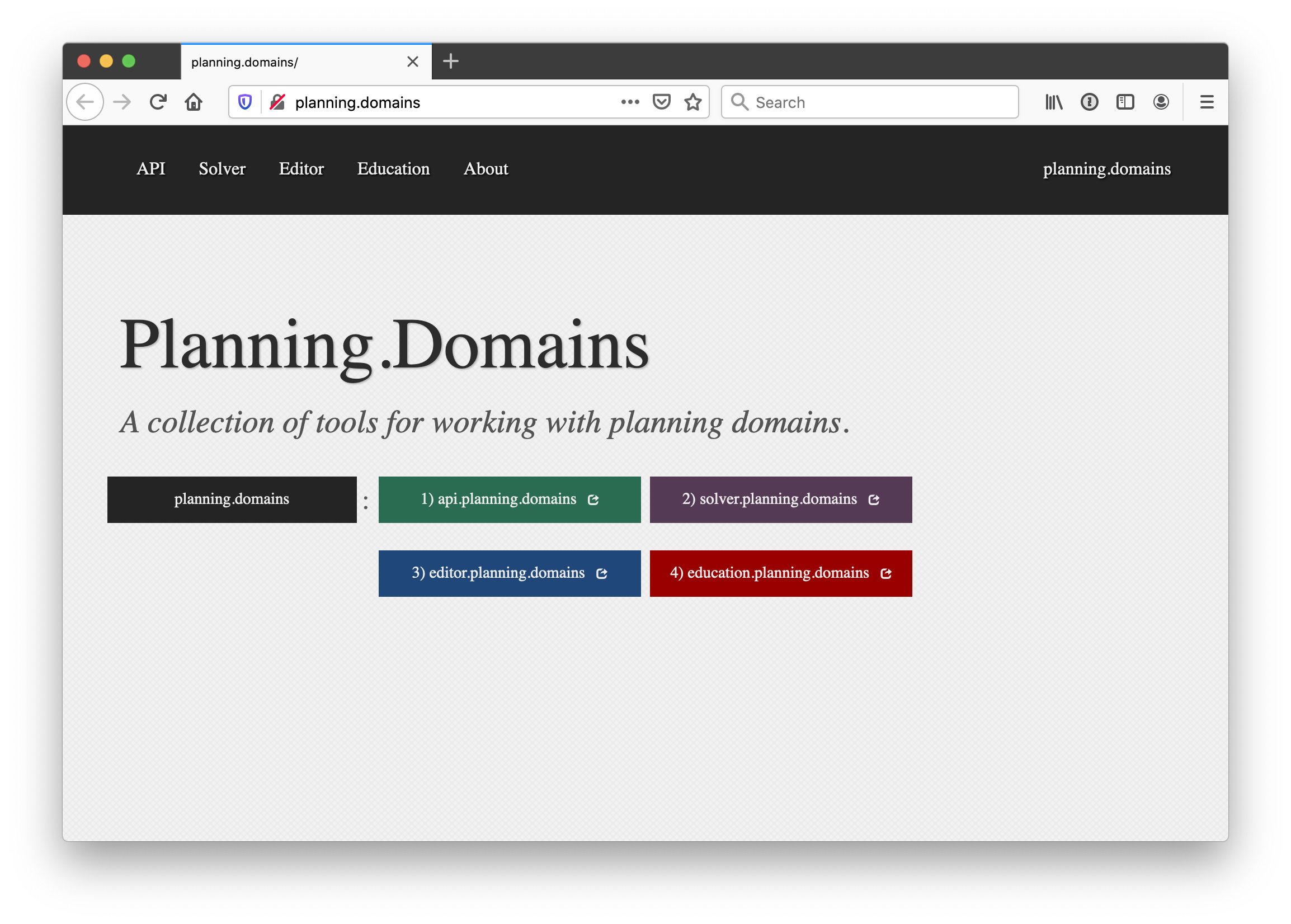 Open the PDDL editor,upload our domain andproblem files, and runthe solver.
Online Demonstration
Using planning.domains and files in the planning directory of our 2020 671 code repo
Blocks world
bw.pddl
p01.pddl
p02.pddl  …
Air Cargo
ac_domain.pddl
Ac_p0.pddl
Fin
10